Jam-a-Lot
By:  Matt Herrero
       Yunha Hwang
      Mohammed Rahman
Value Proposition: Meet up. Rock out. Repeat. 

Problem/Solution Overview: People enjoy practicing music in groups, but it can be hard to find others of similar skill level near them. Jam-a-Lot solves this problems by connecting compatible jam partners through an app service.
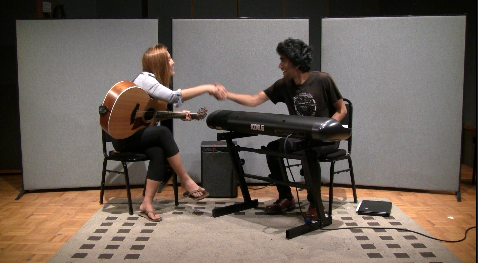 Three Tasks
Simple: Find and join a jam session.


Moderate: Find shared music to jam with.


Complex: Host a jam session.
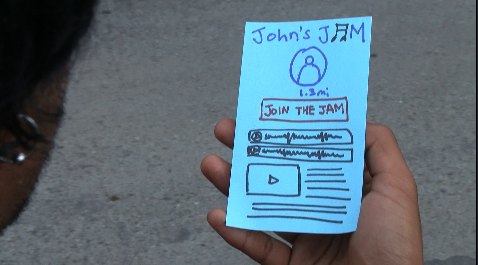 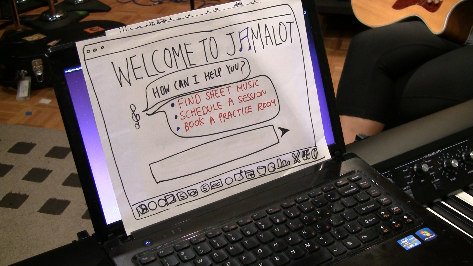 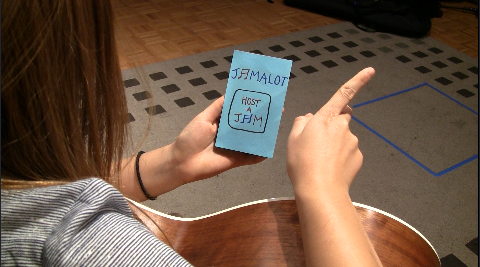 Storyboard
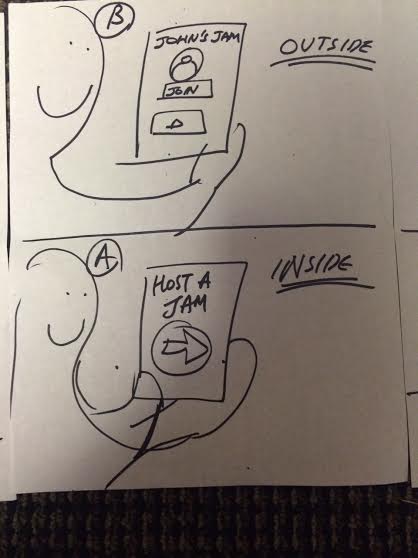 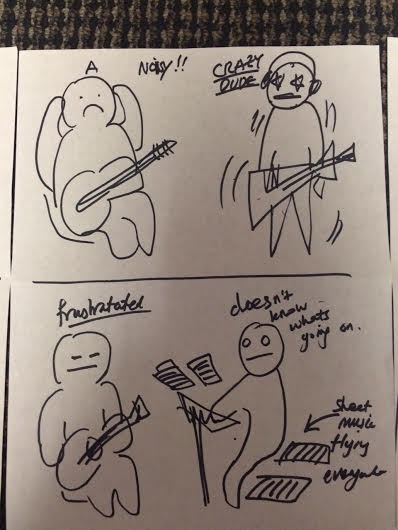 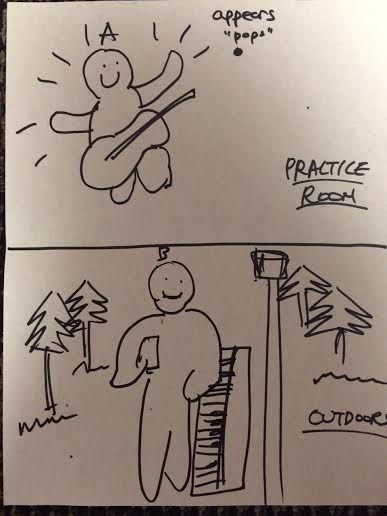 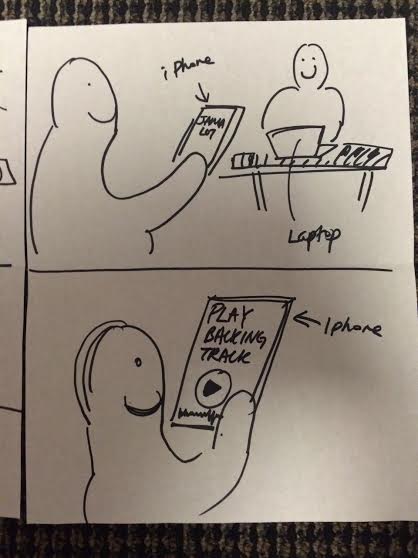 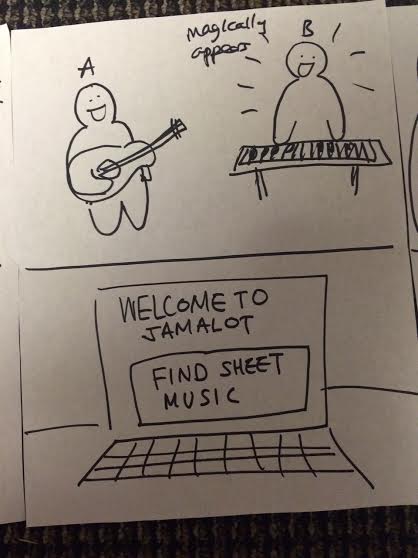